PROGRAMAS DE MOVILIDAD ACADÉMICA
ETSEAMN
Sesión informativa
Octubre 2024
Subdirección de Acción Internacional
¿Qué es movilidad académica?
Realizar parte de los estudios superiores en una universidad diferente
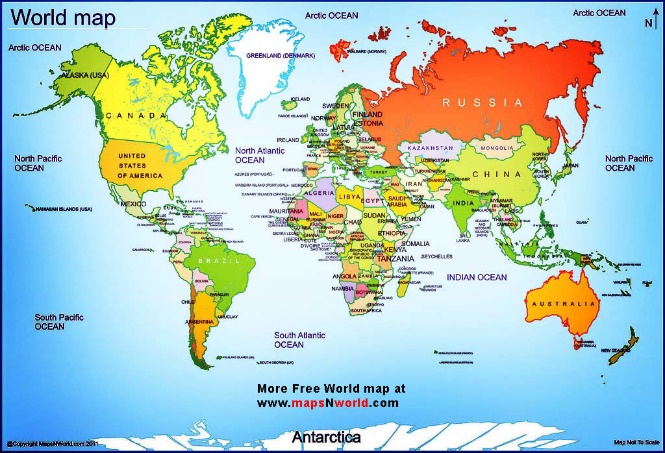 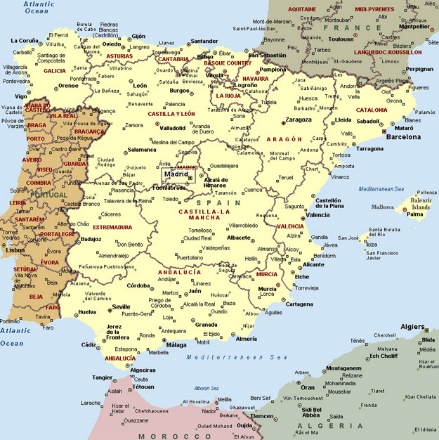 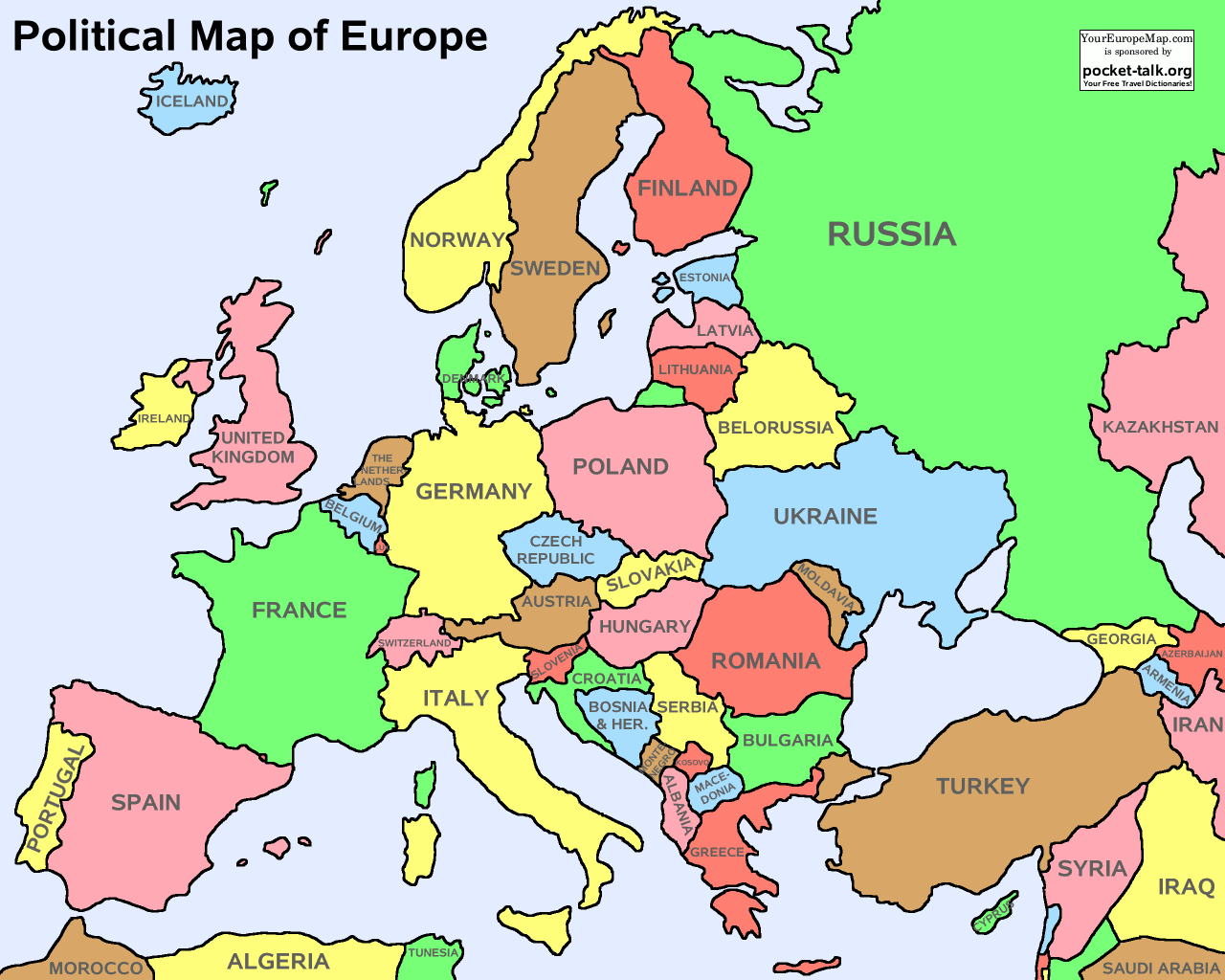 Erasmus Estudios
PROMOE
Erasmus KA131
SICUE
Erasmus Prácticas
PROGRAMA ERASMUS+
Oportunidades para estudiantes
PROGRAMA ERASMUS+
Requisitos generales
No haber consumido 12 meses de movilidad Erasmus por ciclo 	educativo (grado – máster – doctorado)

Cumplir requisitos de destino: idioma, titulación, …

Estar matriculado en la UPV de un mínimo de 24 ECTS para estancias de 1 semestre o 54 ECTS para estancias de curso. La estancia de 1 semestre puede dedicarse exclusivamente a la realización de TFG/TFM, aún sin alcanzar los 24 ECTS.

No tener antecedentes negativos de una estancia previa
PROGRAMA ERASMUS+
Requisito de créditos superados
Grado en Ingeniería Agroalimentaria y del Medio Rural y
	Grado en Ingeniería Forestal y del Medio Natural: 
	108 créditos superados antes de la incorporación a destino

Grado en Biotecnología: 
	141 créditos superados antes de la incorporación a destino

Grado en Ciencia y Tecnología de los Alimentos:
	141 créditos antes de la incorporación a destino

Titulaciones de Máster: 
	La mitad de los créditos de la titulación antes de incorporarse a 	destino
PROGRAMA ERASMUS+
Requisito de créditos superados
Doble Grado Ingeniería Agroalimentaria y del Medio Rural con
	Biotecnología y
	Doble Grado Ingeniería Agroalimentaria y del Medio Rural con 	Ciencia y Tecnología de los Alimentos:
	141 créditos superados antes de la incorporación a destino

	Es requisito que todas las asignaturas a cursar en destino sean de 	uno de los dos grados que componen el doble grado 	correspondiente.
PROGRAMA ERASMUS+
Requisito de créditos superados
Doble Grado Ingeniería Forestal y del Medio Natural (ETSEAMN) con Ciencias Ambientales (EPSG)

1- Itinerario con comienzo en ETSEAMN
108 créditos superados antes de la incorporación a destino y estar matriculados en 2º curso en el momento de la solicitud para una estancia en 3º.

2- Itinerario con comienzo en EPSG
180 créditos superados en EPSG antes de la incorporación a destino y estar matriculados en 4º curso en el momento de la solicitud para una movilidad en 5º sem. A, ya que no se puede hacer el TFG de la titulación de CCAA.
PROGRAMA ERASMUS+
Requisito de créditos superados
Doble Grado Ciencia y Tecnología de los Alimentos (ETSEAMN) con Administración y Dirección de Empresas (FADE) 
141 créditos superados antes de la incorporación a destino

Mejor opción: solicitar para 4º A ADE según normativa ADE

Segunda opción: 3º B CTA y 4º B CTA teniendo que dejar asignaturas de ADE pendientes de para cursar posteriormente
PROGRAMA ERASMUS+
Presentación de solicitudes
Solicitud online a través de aplicación AIRE en la intranet
Intercambio académico/aplicación AIRE/llamada Erasmus 2025
 Certificados de idiomas para el baremo de selección (opcional)

 Acuerdo de Reconocimiento Preliminar, ARP (obligatorio)
Plazo de solicitud
2 al 30 de noviembre 2024 
(Se confirmarán las fechas próximamente)
PROGRAMA ERASMUS+
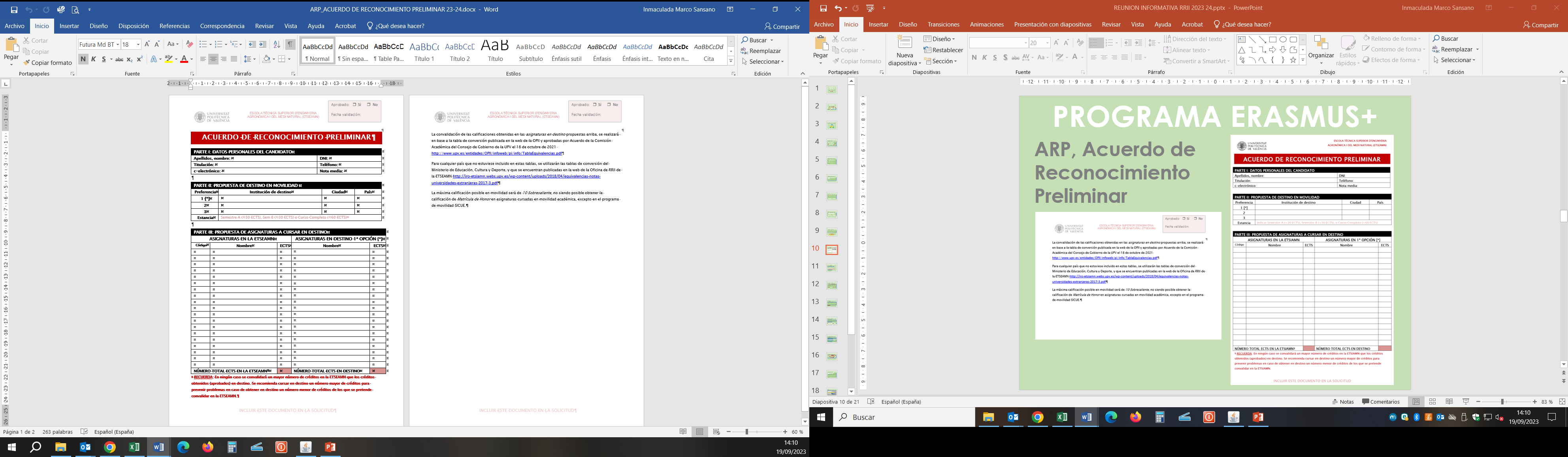 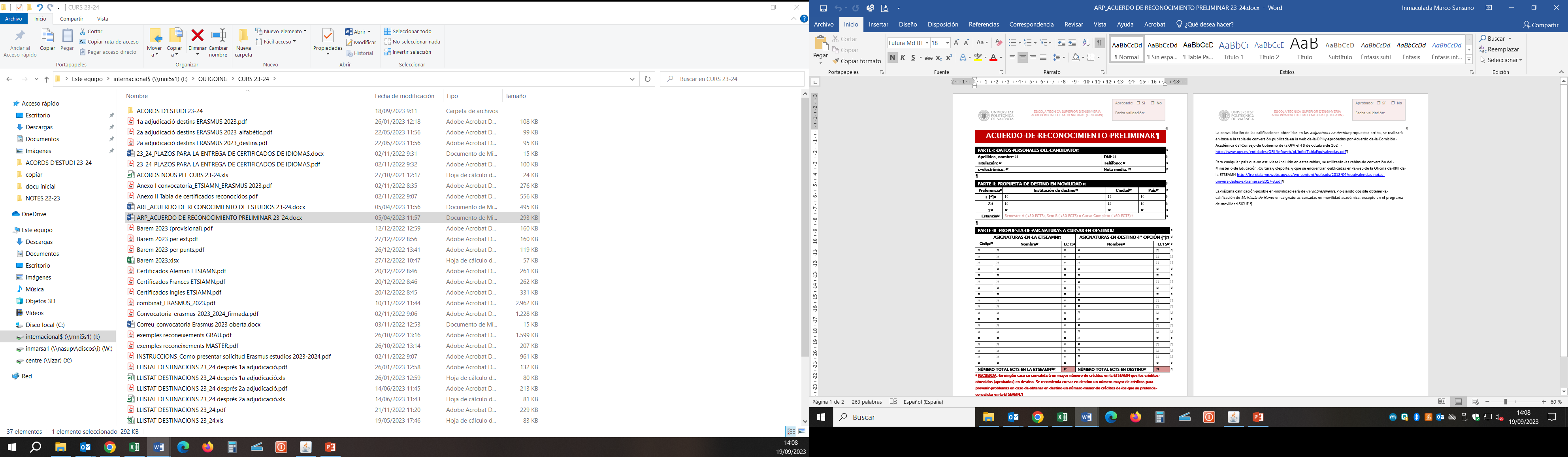 ARP, Acuerdo de 
Reconocimiento 
Preliminar
PROGRAMA ERASMUS+
Baremo de selección
Sección I: Expediente académico [0 – 7 puntos]
Na : nota media expediente alumno
Nm : nota máxima en titulación
Sección II: Conocimiento de idiomas [0 – 3 puntos]
Puntuación final [0 – 10 puntos]
Puntuación = E + I
PROGRAMA ERASMUS+
Selección de asignaturas en ARP
Coherencia en temática y créditos
No es necesario que las asignaturas sean exactamente iguales ni la misma carga de créditos
Deben pertenecer al mismo ámbito formativo/área de conocimiento
Asignaturas de idiomas se convalidan con asignaturas de idiomas
TFG/TFM en destino con mínimo 10 ECTS, pero sin convalidar asignaturas si > 18 ECTS

Debe hacerla cada persona según su interés y motivación
Se recomienda: créditos en destino > créditos ETSEAMN
Debe ser aprobado por la Oficina de RRII de la ETSEAMN
Se recomienda consultar la web del destino y la de la Oficina RRII 	de la ETSEAMN.
PROGRAMA ERASMUS+
Últimos pasos
Documentación habitual a preparar y enviar (varía según destinos)
Formulario de solicitud o “Application Form”
 “Learning Agreement ”
 Extracto expediente académico en inglés “Transcript of Records”
 Curriculum Vitae (normalmente en inglés)
 Carta de motivación
 Certificado de idioma
 Fotografía
Alojamiento en destino
Toda la gestión es responsabilidad del alumno
La Oficina de RRII ETSEAMN no gestiona reservas de alojamiento
PROGRAMA ERASMUS+
TFG y TFM en movilidad
Defendido y calificado en destino
Es la opción prioritaria y recomendada por RRII ETSEAMN
Tramitación en Ebron: convocatorias de movilidad de la ETSEAMN
La Oficina de RRII traslada la nota al expediente UPV
Es obligatorio tener un tutor/a en la ETSEAMN
Defendido y calificado en ETSEAMN
Es obligatorio tener un tutor/a en la ETSEAMN
Tramitación en Ebron: convocatorias ordinarias de la ETSEAMN
No cuentan como realizados en movilidad, aunque en el expediente académico consta el destino donde se ha realizado
PROGRAMA ERASMUS+
Convalidaciones y calificaciones
Equivalencia entre asignaturas
Correspondencia directa: si coincide en créditos y contenido 
Media aritmética sin ponderación: si no hay coincidencia
Reconocimiento y calificación de créditos
Primera opción: Tablas oficiales de la UPV 
Segunda opción: Tablas oficiales del Ministerio de Educación
https://www.mecd.gob.es/servicios-al-ciudadano-mecd/catalogo/educacion/gestion-titulos/estudios-universitarios/titulos-extranjeros/equivalencia-notas-medias.html
http://iro-etsiamn.webs.upv.es/wp-content/uploads/2018/04/equivalencias-notas-universidades-extranjeras-2017-3.pdf
PROGRAMA ERASMUS+
Convalidaciones y calificaciones
NO hay MATRÍCULAS de HONOR en movilidad
* Excepto programa SICUE
PROGRAMA ERASMUS+
Prácticas en empresa
Objetivo: estancias en empresas fuera de España
 Plazos: varias convocatoria durante el curso
 Candidatos:
Estudiantes de últimos cursos con, al menos, el 50% de créditos superados
Recién titulados, hasta 1 año después de la fecha de defensa del TFG/TFM
 Duración: mínimo 2 meses y máximo 12 meses
 Información: erasmuspracticas@upvnet.upv.es ; www.opii.upv.es
 Adjudicación:
El candidato busca empresa y solicita carta de aceptación
RRII ETSEAMN acordará el reconocimiento posterior para los no titulados
PROGRAMA ERASMUS+
KA 131
Dos convocatorias: noviembre y mayo
Grados y dobles grados: asignaturas y TFG en estancias de 1 semestre
Máster: asignaturas y TFM en estancias de 1 semestre
No haber consumido 12 meses de movilidad Erasmus por ciclo 	educativo (grado – máster – doctorado)
Solicitudes y tramitación: www.opii.upv.es
Se requiere un buen expediente académico
Destinos fuera de Europa
PROGRAMA PROMOE
Objetivos y bases
Programa propio UPV: PROgrama MOvilidad Estudiantes
Dos convocatorias: noviembre y mayo
Grados y dobles grados: asignaturas y TFG en estancias de 1 semestre
Máster: asignaturas y TFM en estancias de 1 semestre
Incompatible con previas PROMOE (excepto Cooperación)
Solicitudes y tramitación: www.opii.upv.es
Para PROMOE-Cooperación: www.upv.es\entidades\OAI
Se requiere un buen expediente académico
Destinos fuera de Europa
PROGRAMA SICUE
Objetivos y bases
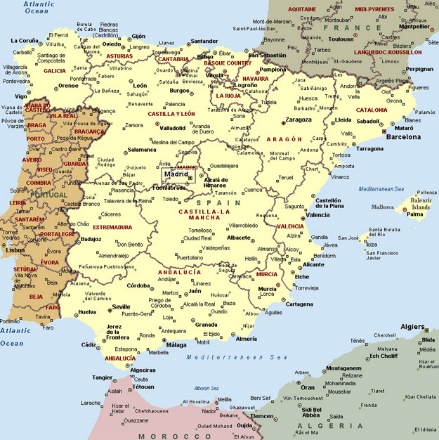 Programa de movilidad entre universidades españolas
 SICUE = Sistema Intercambio Centros Universitarios Españoles
 Solicitudes y tramitación: http://www.mepsyd.es 
 Próxima convocatoria: febrero 2025
 Más información: se comunicará por correo electrónico
OFICINA RR.II.
Información sobre movilidad
interagr@upvnet.upv.es
Imma Marco
Vicente Castell
Claudio Benavent
Subdirector
Acción
Internacional
ETSEAMN
Responsable
Alumnos
Entrantes
(Incomings)
Responsable
Alumnos
Salientes
(Outgoings)
cbenavent@upvnet.upv.es
inmarsa1@upvnet.upv.es
internacional@etseamn.upv.es
PREGUNTAS Y SUGERENCIAS
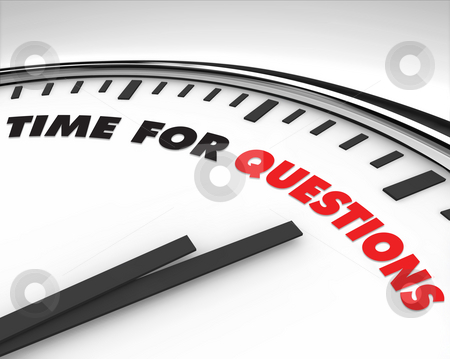 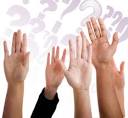